Ñoïc thuoäc 2 khoå thô cuoái trong baøi



“Quyeån vôû cuûa em”
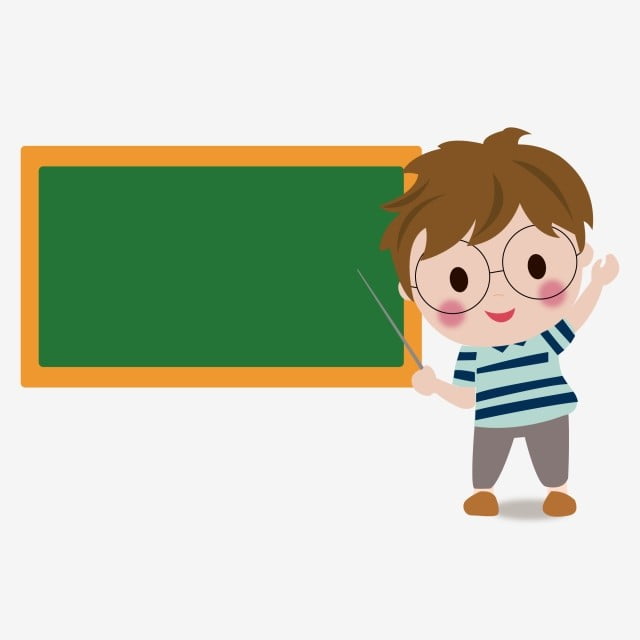 OÂN BAØI CUÕ
Ai bieát giöõ vôû saïch, chöõ ñeïp?
Cuoäc thi khoâng thaønh
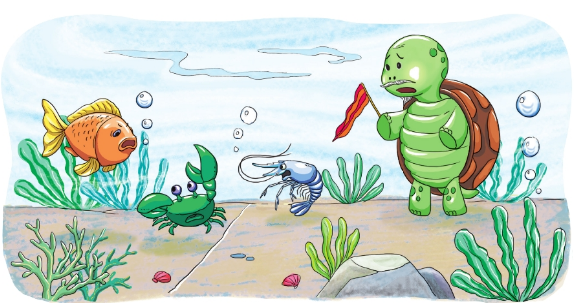 Cuoäc thi khoâng thaønh
Toâm, caù vaø cua thi chaïy. Baùc ruøa laøm troïng taøi.
     Khi chuaån bò xuaát phaùt thì sinh chuyeän raéc roái. Toâm baûo:
     - Hai caäu phaûi quay ñuoâi veà ñích nhö mình!
     Caù nguùng nguaåy:
     - Khoâng, hai caäu phaûi quay ñaàu veà ñích nhö tôù!
     Cua laïi noùi:   
     - Hai caäu phaûi quay ngang nhö tôù!
    Chuùng caõi nhau vì toâm chæ quen bôi giaät luøi, caù chæ bieát phoùng thaúng, cua chæ boø ngang. Ai cuõng cho laø mình ñuùng. Baùc ruøa khuyeân baûo, chuùng chaúng nghe. Theá laø cuoäc thi khoâng thaønh, maát caû vui.
Luyeän ñoïc töø
khoâng thaønh, troïng taøi, xuaát phaùt, chuyeän raéc roái, quay ñuoâi, 
nguùng nguaåy, quay ñaàu, 
quay ngang, giaät luøi, phoùng thaúng, boø ngang, khuyeân baûo
Cuoäc thi khoâng thaønh
2
Toâm, caù vaø cua thi chaïy. Baùc ruøa laøm troïng taøi.
     Khi chuaån bò xuaát phaùt thì sinh chuyeän raéc roái.  Toâm baûo:
     - Hai caäu phaûi quay ñuoâi veà ñích nhö mình!
     Caù nguùng nguaåy:
     - Khoâng, hai caäu phaûi quay ñaàu veà ñích nhö tôù!
     Cua laïi noùi:   
     - Hai caäu phaûi quay ngang nhö tôù!
     Chuùng caõi nhau vì toâm chæ quen bôi giaät luøi, caù chæ bieát phoùng thaúng, cua chæ boø ngang.  Ai cuõng cho laø mình ñuùng.    Baùc ruøa khuyeân baûo, chuùng chaúng nghe.  Theá laø cuoäc thi khoâng thaønh, maát caû vui.
1
4
3
5
6
7
8
9
10
11
12
13
Luyeän ñoïc caâu
Cuoäc thi khoâng thaønh
Toâm baûo:
     - Hai caäu phaûi quay ñuoâi veà ñích nhö mình!
Caù nguùng nguaåy:
     - Khoâng, hai caäu phaûi quay ñaàu veà ñích nhö tôù!
Cua laïi noùi:   
     - Hai caäu phaûi quay ngang nhö tôù!
Khi chuaån bò xuaát phaùt thì sinh chuyeän raéc roái.
Baùc ruøa khuyeân baûo, chuùng chaúng nghe.
Theá laø cuoäc thi khoâng thaønh, maát caû vui.
Ai cuõng cho laø mình ñuùng.
Toâm, caù vaø cua thi chaïy.
Baùc ruøa laøm troïng taøi.
Chuùng caõi nhau vì toâm chæ quen bôi giaät luøi, caù chæ bieát phoùng thaúng, cua chæ boø ngang.
Luyeän ñoïc ñoaïn
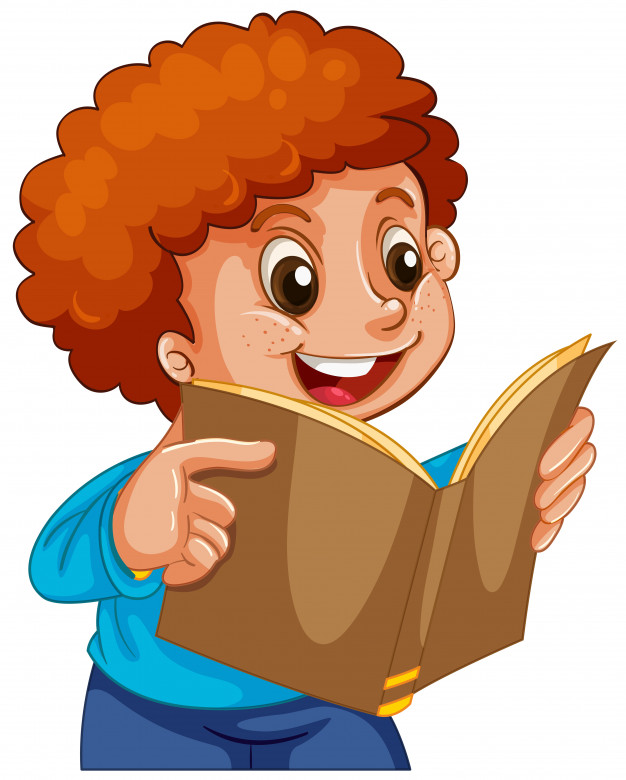 Cuoäc thi khoâng thaønh
Toâm, caù vaø cua thi chaïy. Baùc ruøa laøm troïng taøi.
     Khi chuaån bò xuaát phaùt thì sinh chuyeän raéc roái. Toâm baûo:
     - Hai caäu phaûi quay ñuoâi veà ñích nhö mình!
     Caù nguùng nguaåy:
     - Khoâng, hai caäu phaûi quay ñaàu veà ñích nhö tôù!
     Cua laïi noùi:   
     - Hai caäu phaûi quay ngang nhö tôù!
    Chuùng caõi nhau vì toâm chæ quen bôi giaät luøi, caù chæ bieát phoùng thaúng, cua chæ boø ngang. Ai cuõng cho laø mình ñuùng. Baùc ruøa khuyeân baûo, chuùng chaúng nghe. Theá laø cuoäc thi khoâng thaønh, maát caû vui.
Toâm, caù vaø cua thi chaïy. Baùc ruøa laøm troïng taøi.
     Khi chuaån bò xuaát phaùt thì sinh chuyeän raéc roái. Toâm baûo:
     - Hai caäu phaûi quay ñuoâi veà ñích nhö mình!
     Caù nguùng nguaåy:
     - Khoâng, hai caäu phaûi quay ñaàu veà ñích nhö tôù!
     Cua laïi noùi:   
     - Hai caäu phaûi quay ngang nhö tôù!
    Chuùng caõi nhau vì toâm chæ quen bôi giaät luøi, caù chæ bieát phoùng thaúng, cua chæ boø ngang. Ai cuõng cho laø mình ñuùng. Baùc ruøa khuyeân baûo, chuùng chaúng nghe. Theá laø cuoäc thi khoâng thaønh, maát caû vui.
Toâm, caù vaø cua thi chaïy. Baùc ruøa laøm troïng taøi.
     Khi chuaån bò xuaát phaùt thì sinh chuyeän raéc roái. Toâm baûo:
     - Hai caäu phaûi quay ñuoâi veà ñích nhö mình!
     Caù nguùng nguaåy:
     - Khoâng, hai caäu phaûi quay ñaàu veà ñích nhö tôù!
     Cua laïi noùi:   
     - Hai caäu phaûi quay ngang nhö tôù!
    Chuùng caõi nhau vì toâm chæ quen bôi giaät luøi, caù chæ bieát phoùng thaúng, cua chæ boø ngang. Ai cuõng cho laø mình ñuùng. Baùc ruøa khuyeân baûo, chuùng chaúng nghe. Theá laø cuoäc thi khoâng thaønh, maát caû vui.
Ñ1
Ñ2
Ñ3
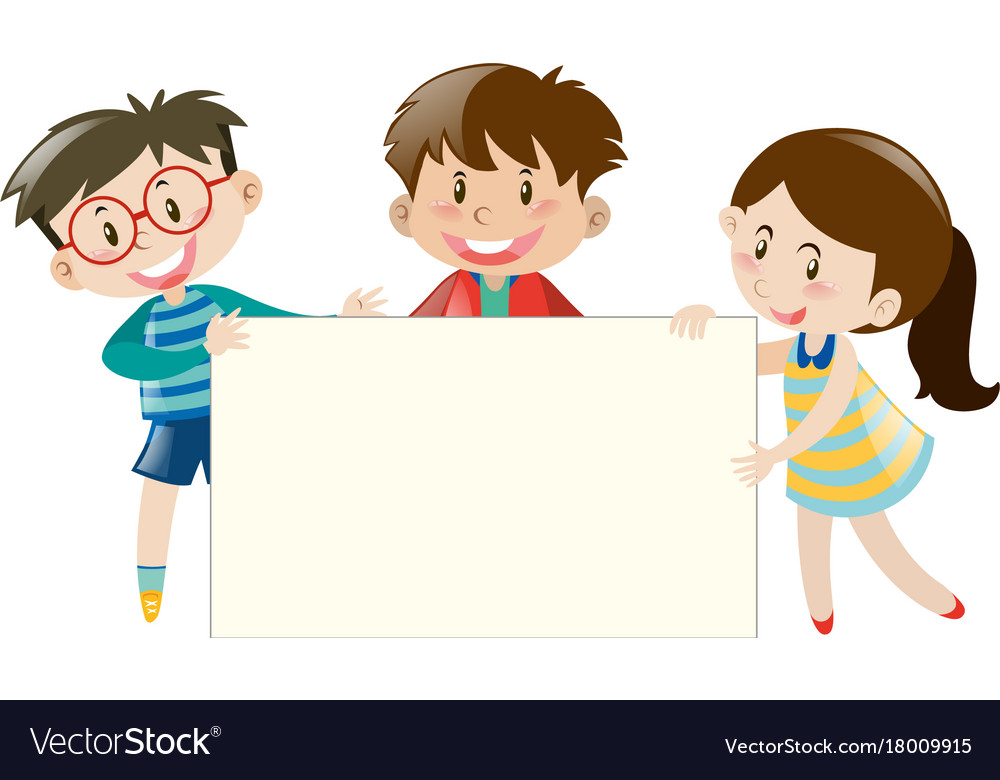 TÌM HIEÅU BAØI
Toâm, caù vaø cua 
ñònh laøm gì?
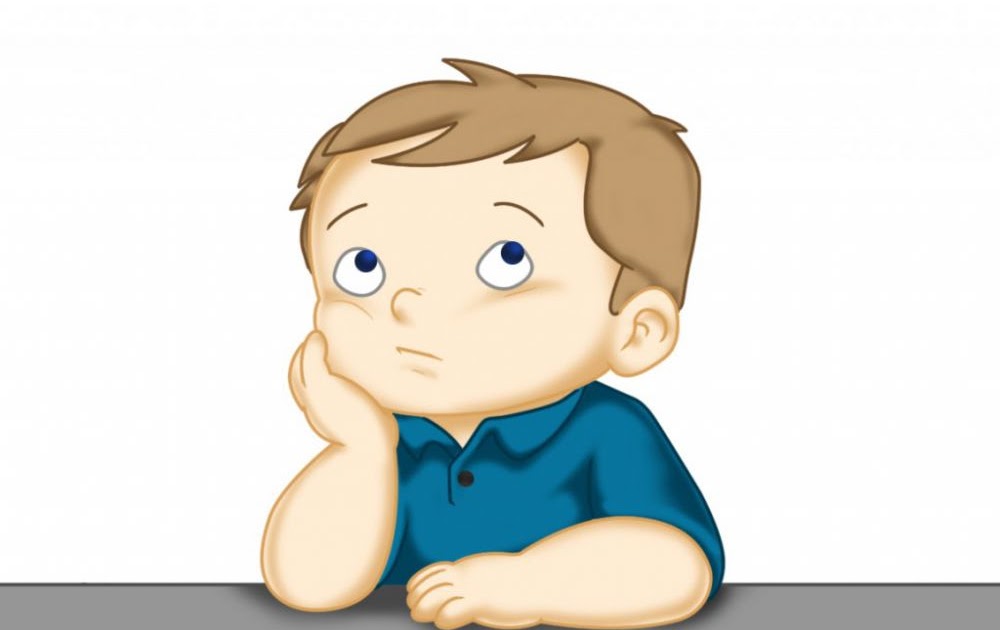 Toâm, caù vaø cua ñònh thi chaïy.
Vì sao cuoäc thi cuûa ba baïn khoâng thaønh? Choïn yù ñuùng:
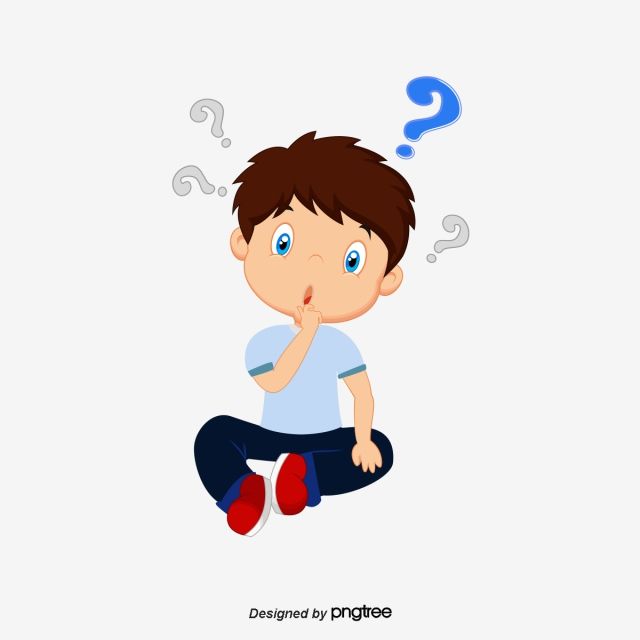 a) Vì moãi baïn “chaïy” theo moät caùch rieâng.
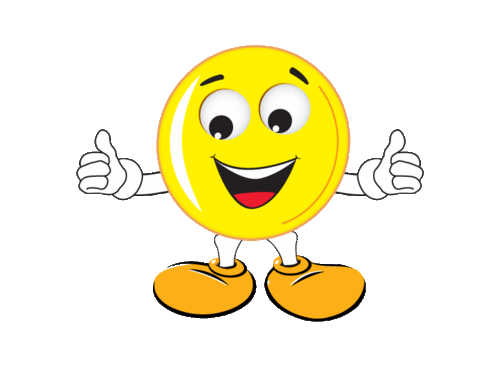 b) Vì baïn naøo cuõng ñoøi baïn khaùc “chaïy” theo caùch cuûa mình.
Qua baøi ñoïc, em hieåu caùch “chaïy” cuûa moãi baïn theá naøo?
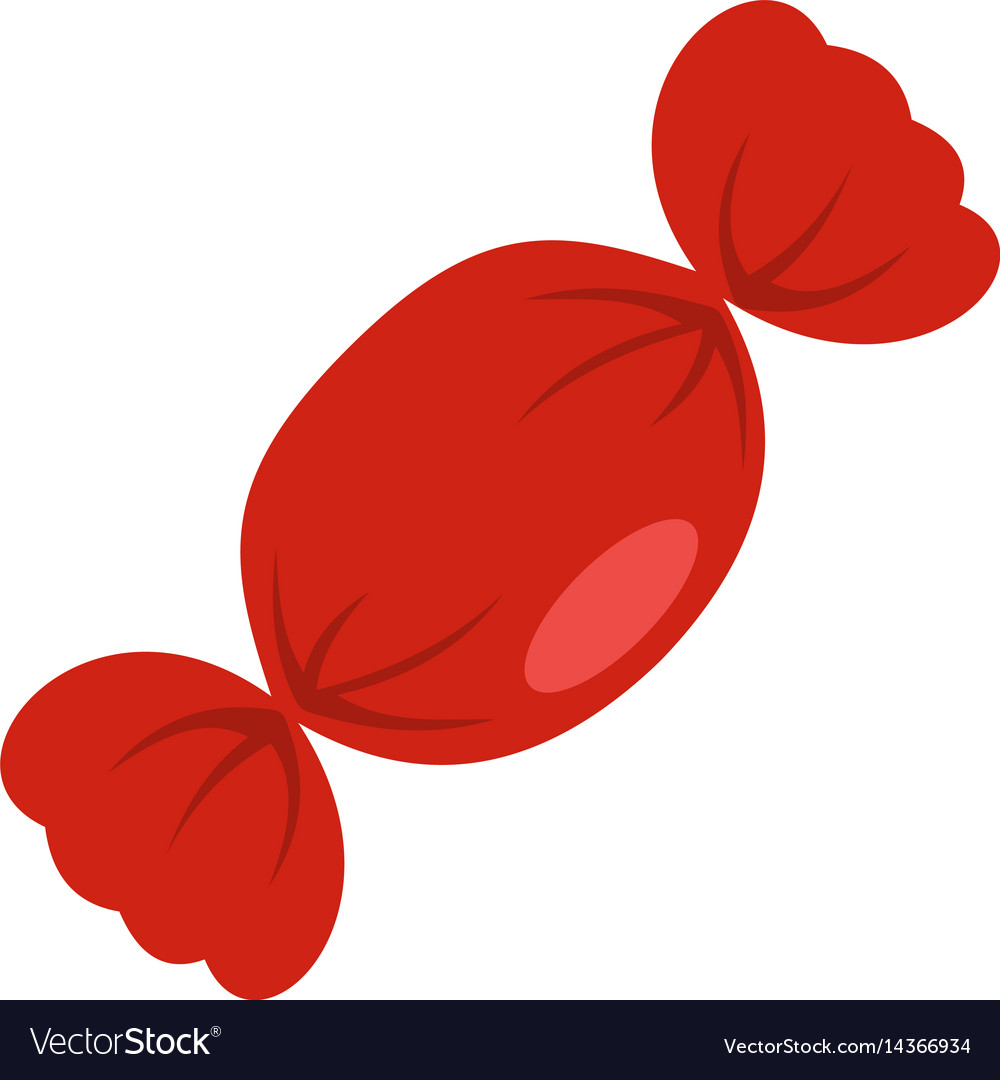 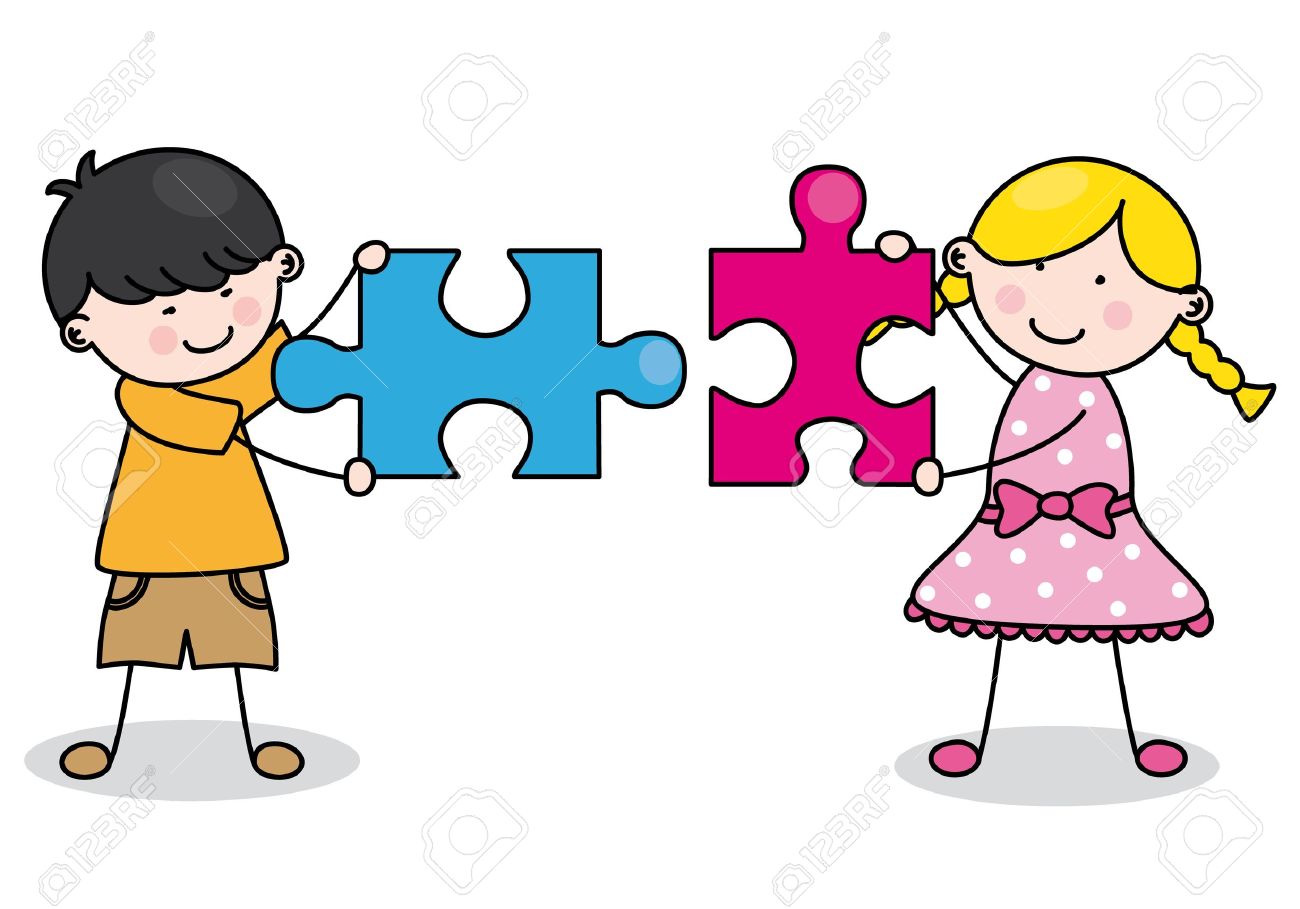 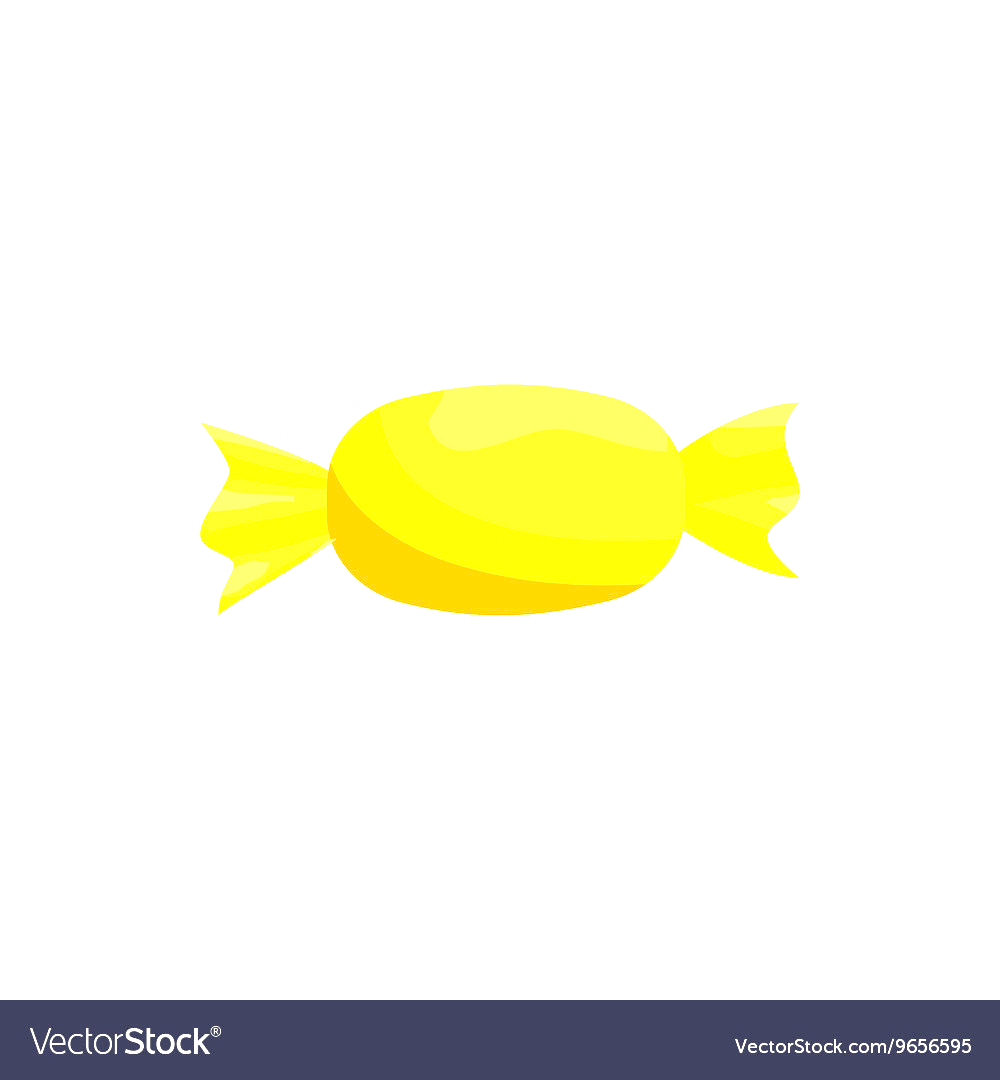 1) boø ngang.
a) Toâm
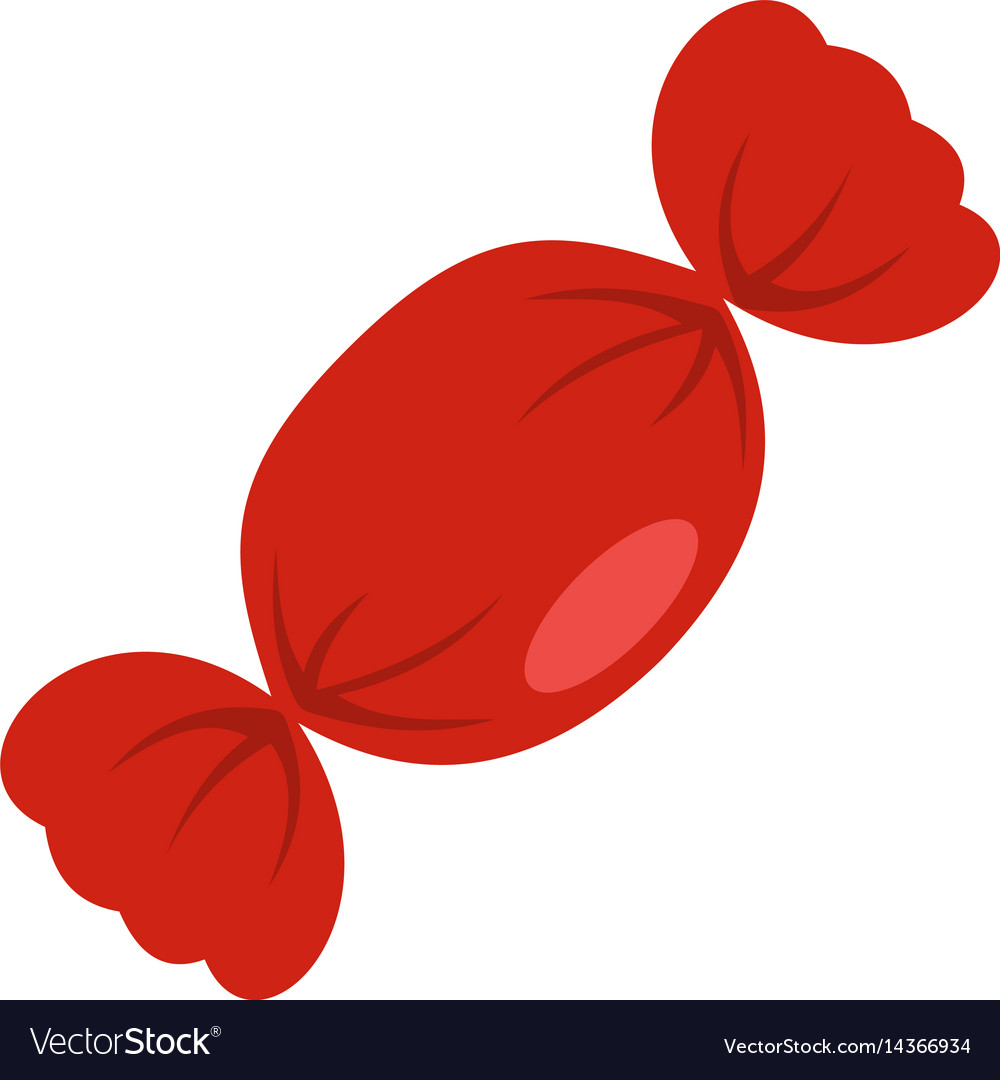 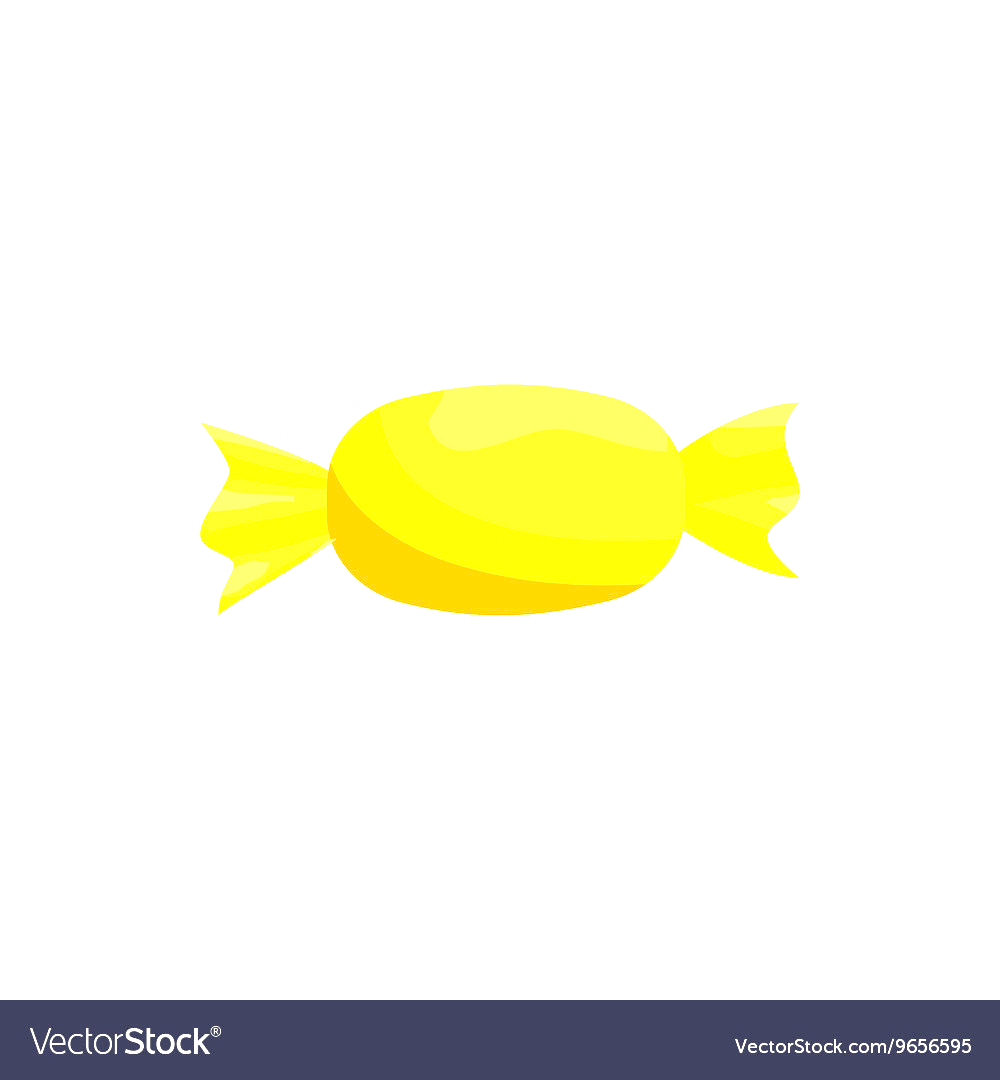 2) bôi giaät luøi.
b) Caù
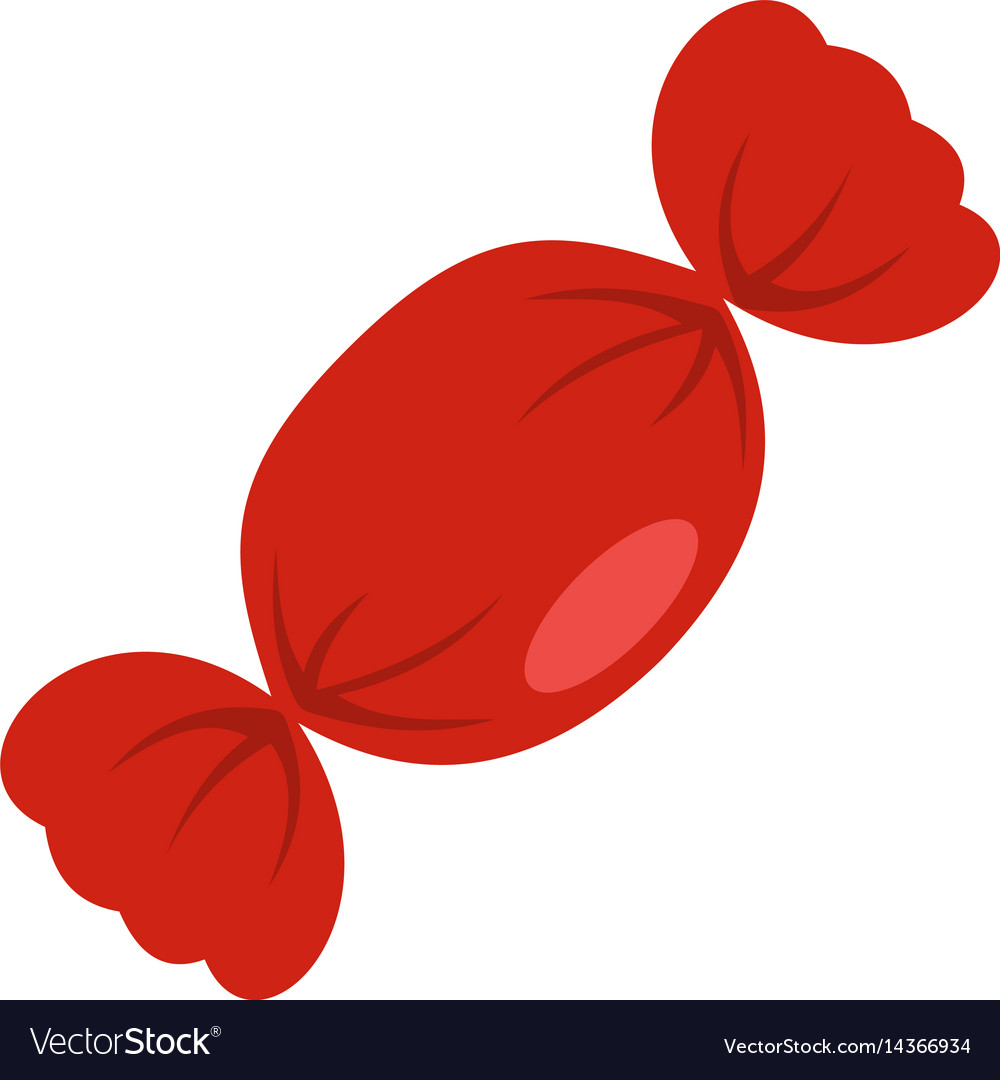 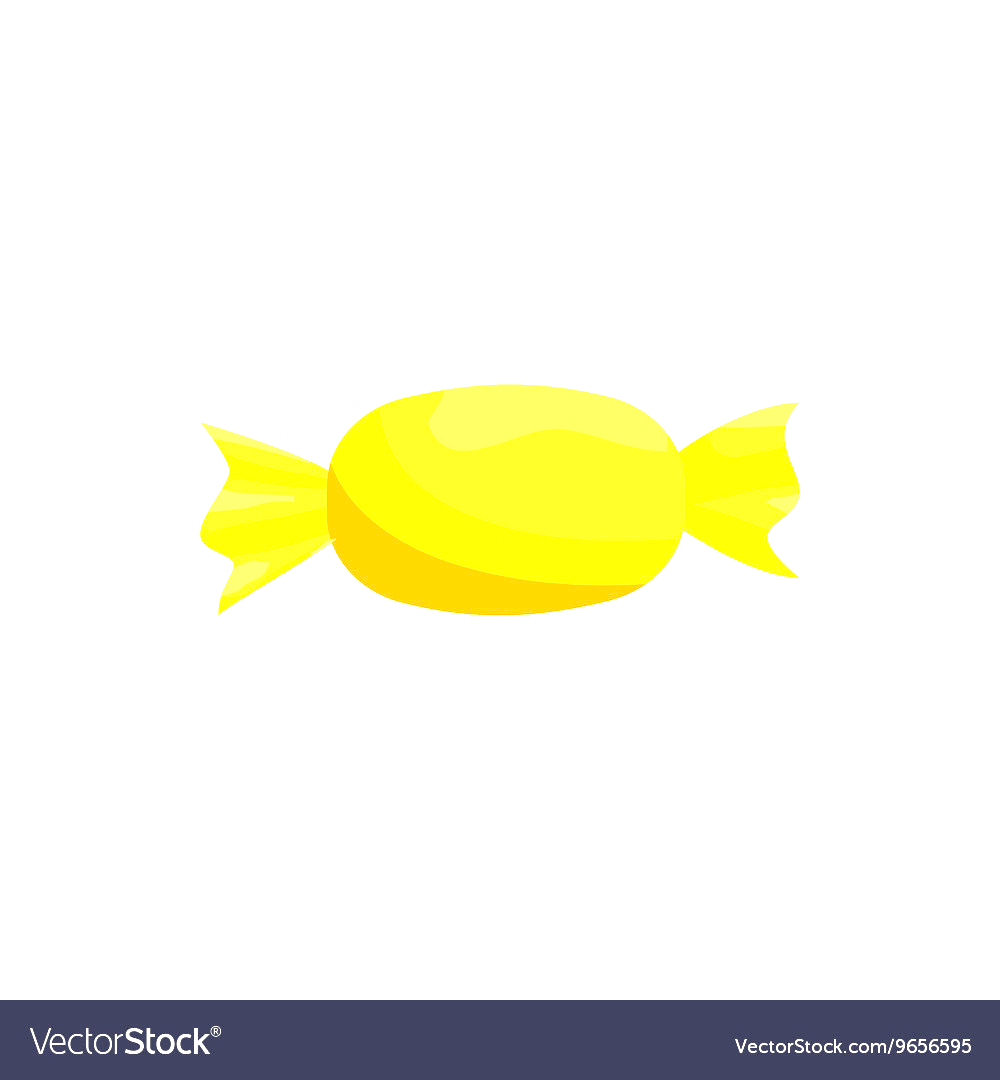 3) phoùng thaúng.
c) Cua
Qua baøi ñoïc, em hieåu caùch “chaïy” cuûa moãi baïn theá naøo?
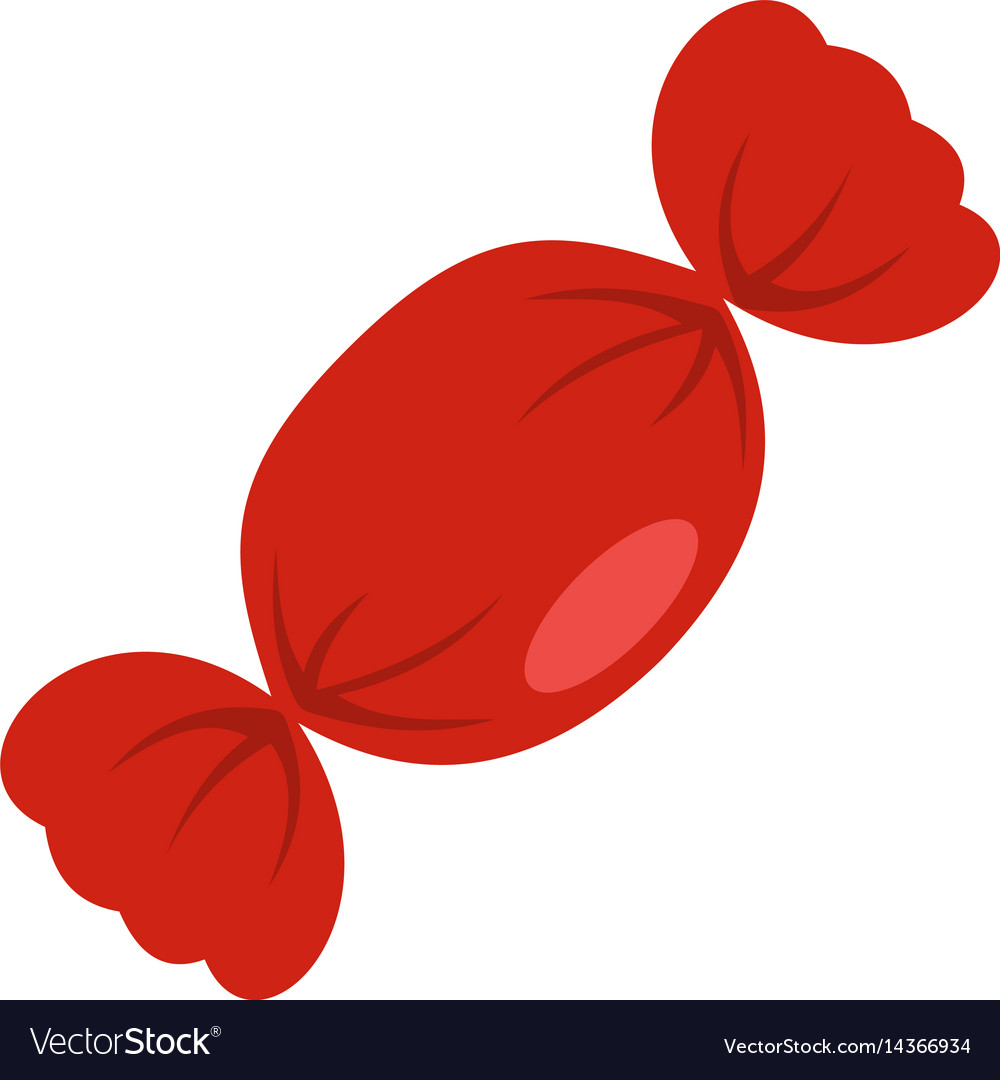 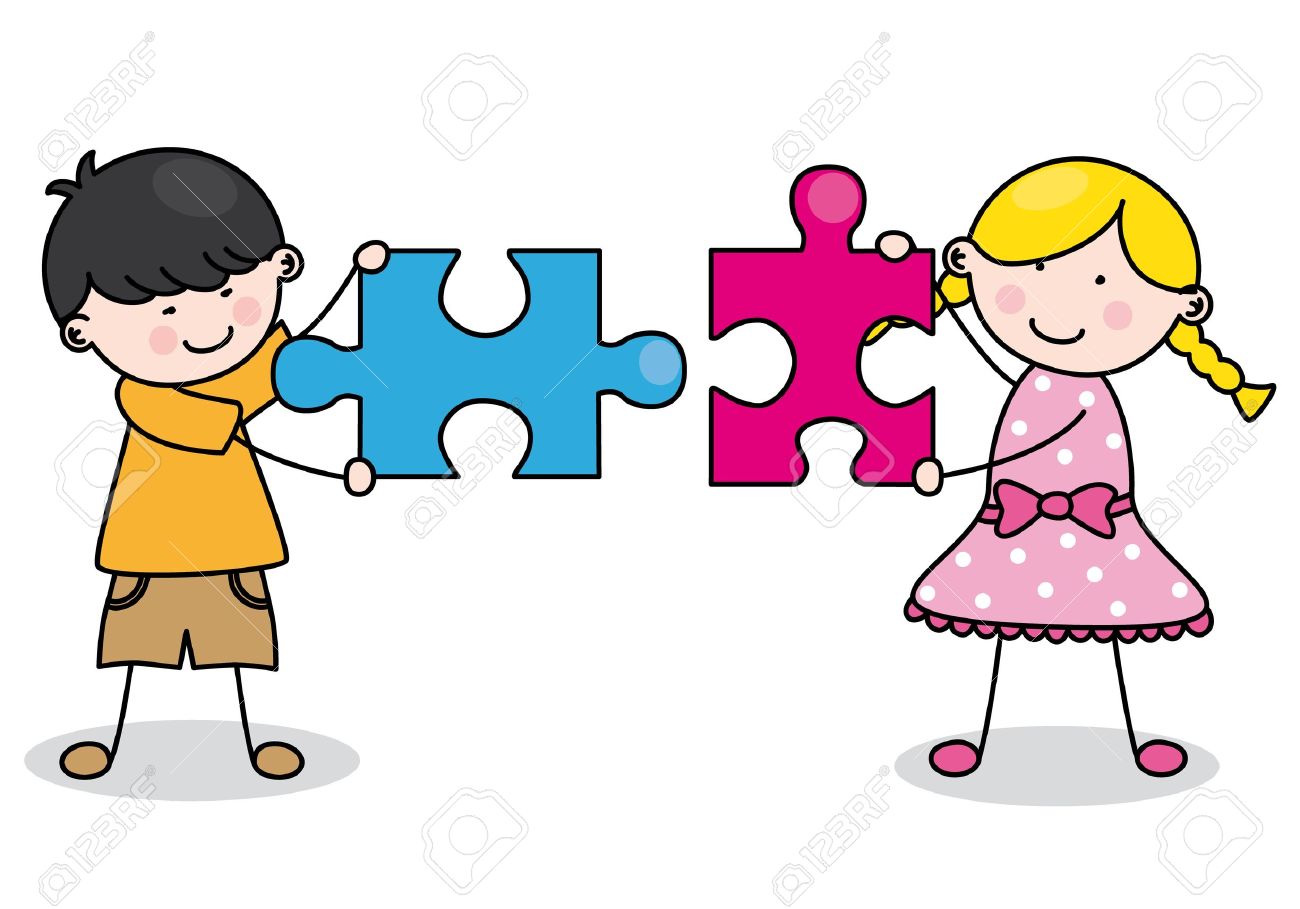 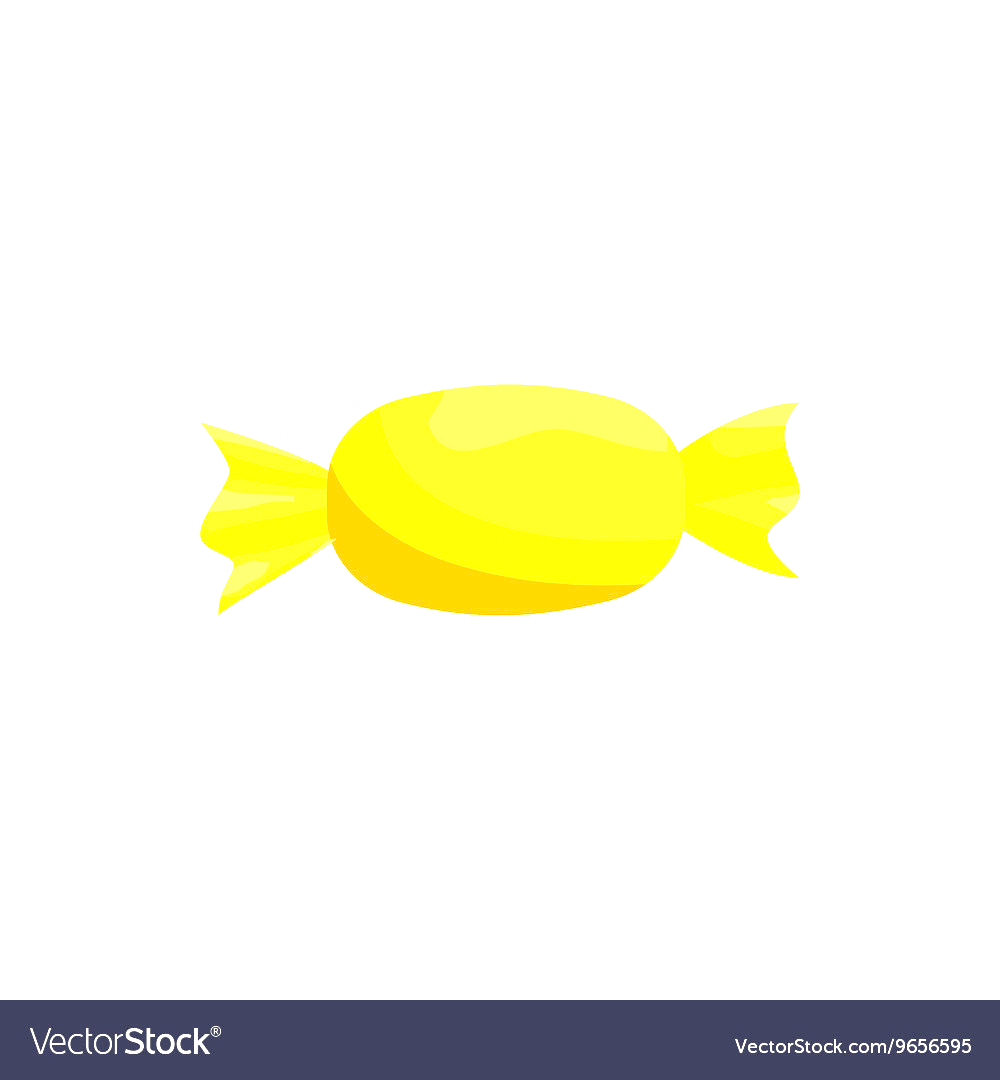 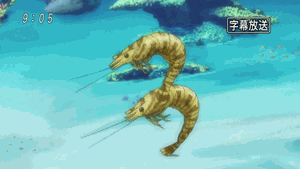 1) boø ngang.
a) Toâm
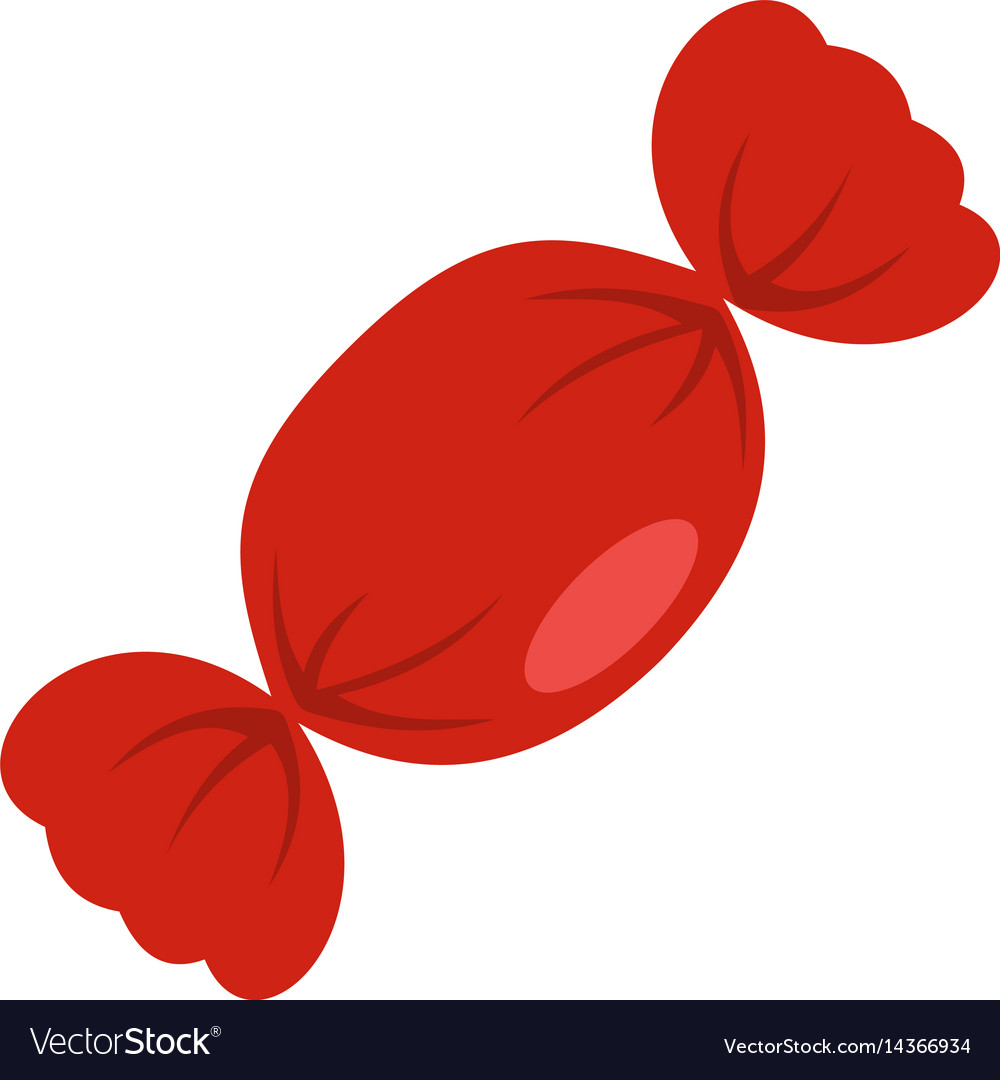 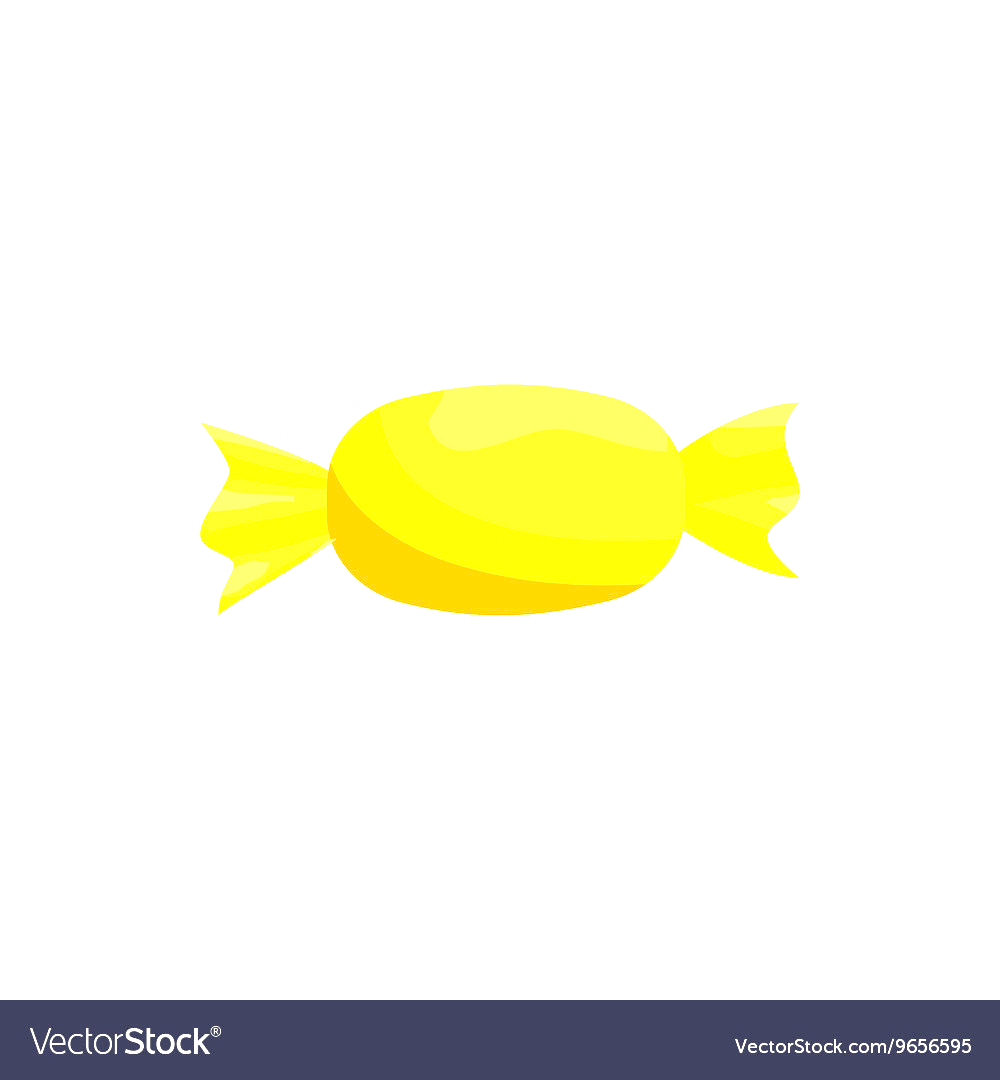 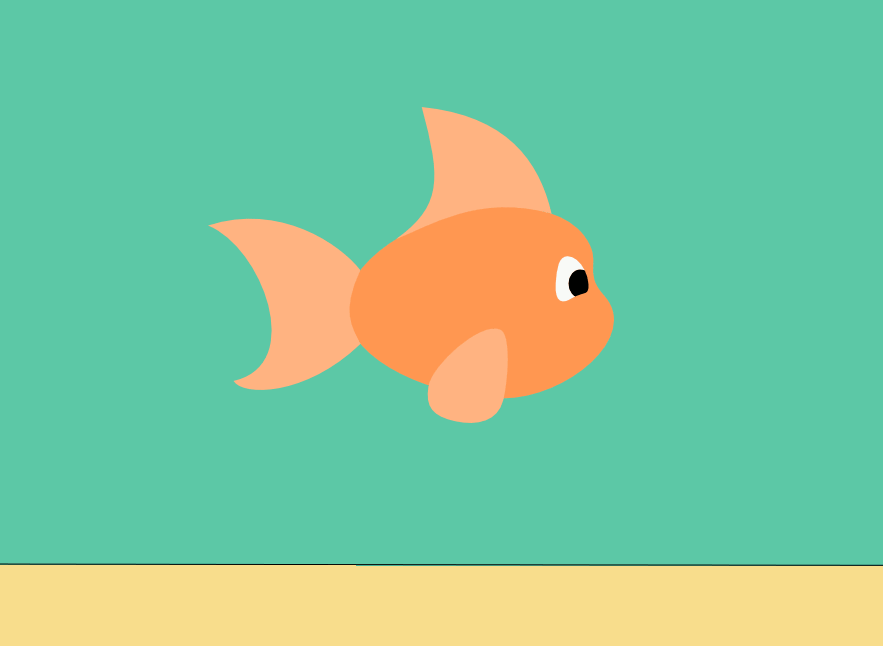 2) bôi giaät luøi.
b) Caù
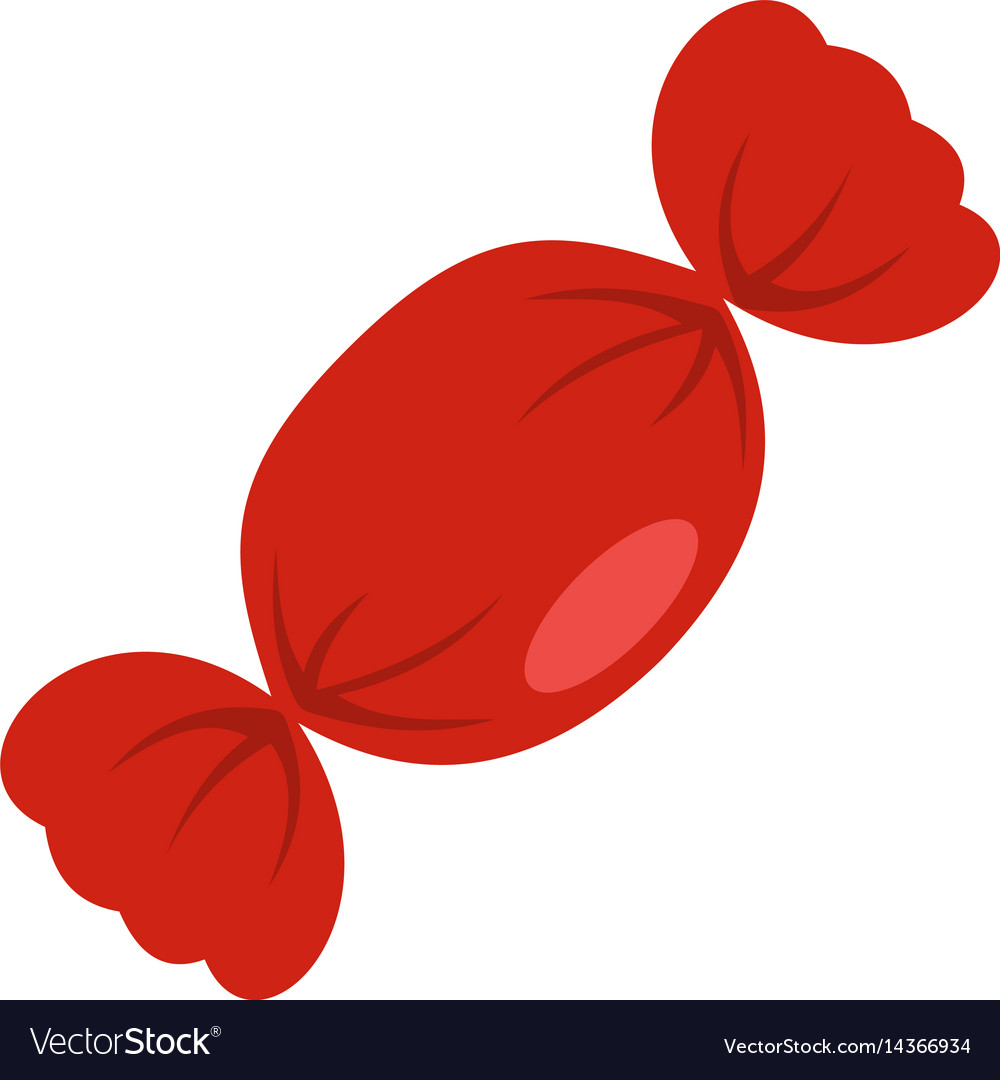 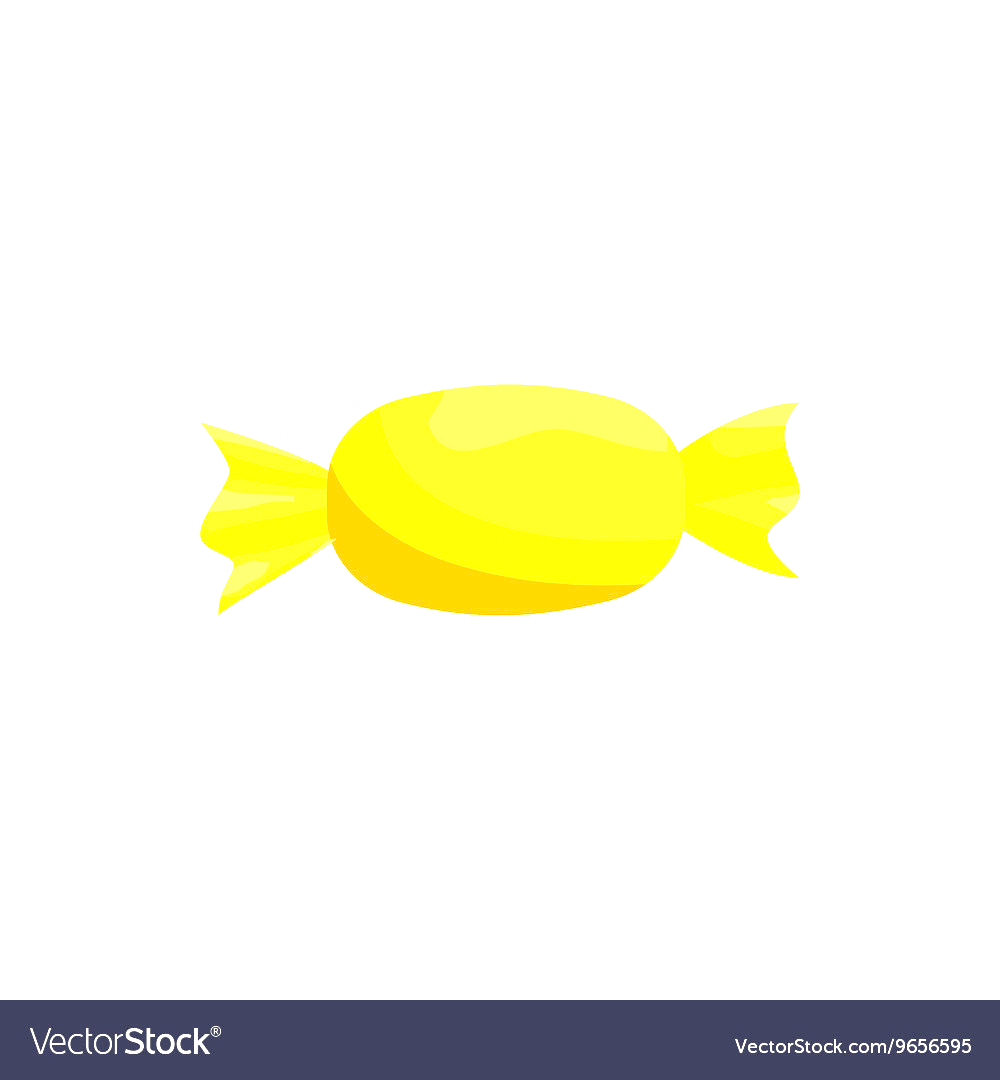 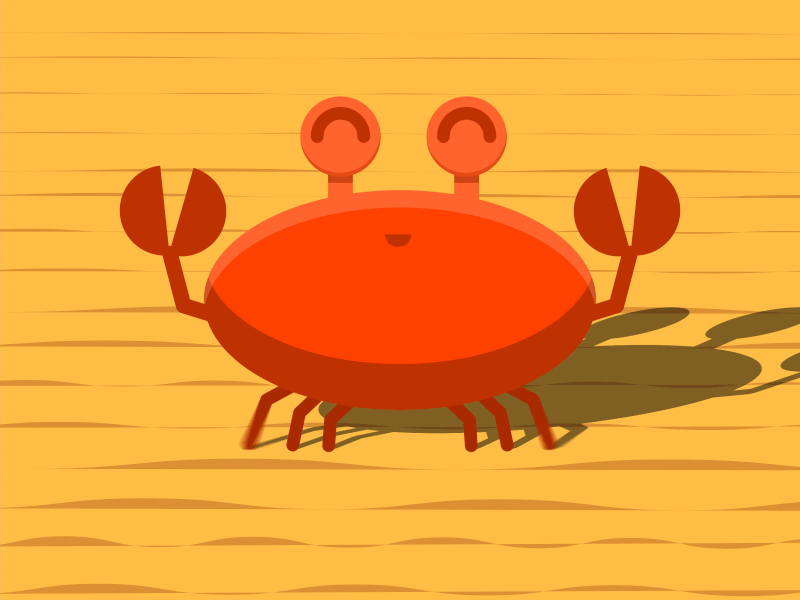 3) phoùng thaúng.
c) Cua
Cuoäc thi khoâng thaønh
Toâm, caù vaø cua thi chaïy. Baùc ruøa laøm troïng taøi.
     Khi chuaån bò xuaát phaùt thì sinh chuyeän raéc roái. Toâm baûo:
     - Hai caäu phaûi quay ñuoâi veà ñích nhö mình!
     Caù nguùng nguaåy:
     - Khoâng, hai caäu phaûi quay ñaàu veà ñích nhö tôù!
     Cua laïi noùi:   
     - Hai caäu phaûi quay ngang nhö tôù!
    Chuùng caõi nhau vì toâm chæ quen bôi giaät luøi, caù chæ bieát phoùng thaúng, cua chæ boø ngang. Ai cuõng cho laø mình ñuùng. Baùc ruøa khuyeân baûo, chuùng chaúng nghe. Theá laø cuoäc thi khoâng thaønh, maát caû vui.